Healthy Child Development and the Critical Role of Prevention Science
Ron PrinzProfessor and Director
Parenting & Family Research CenterUniversity of South Carolina

National Prevention Science Coalition

Preventing the Negative Effects of Poverty on Child Development: Evidence-Based Policies and Solutions
Public Briefing        Washington D.C.         March 1, 2017
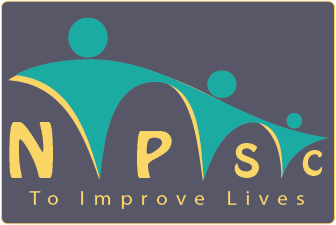 Contact with child protective services
New estimate in the U.S.
37%
of all children have contact with child protective services by age 18 years

Families in poverty have greatest CPS involvement


Kim, H., Wildeman, C., Jonson-Reid, M., & Drake, B. (2017). Lifetime prevalence of investigating child maltreatment among U.S. children. American Journal of Public Health, 107, 274-280.
Point #1
Most children in poverty fare reasonably well, considering.
However, a substantial proportion suffer adverse consequences.
Increased health risks
Neonatal and infant mortality
Injuries from accidents or child abuse/neglect
Asthma
Toxic lead exposure
Impact on brain development
Increased developmental risks
Developmental delays
Lowered school readiness
Lower academic achievement
Higher incidence of emotional and behavioral problems
Elevated risk
Child maltreatment
High-school dropout
Teen parenthood
Exposure to violence (domestic, neighborhood)
Adverse Childhood Experiences (ACEs)—which increase:
Medical disorders in adulthood
Risk for suicide, substance use, and mental health problems
Point #2
The broad interdisciplinary field of prevention science has been accruing evidence on programs and policies that can help.
Main Goal of Prevention
Prevalence
reduction
[Speaker Notes: I would like to briefly describe a couple of examples.]
Institute of Medicine report
Endorsing a population health perspective
Providing families and communities with easy access to evidence-based preventive interventions
Minimizing stigma
Many Areas ofEvidence-based Prevention
Infant health
Efficacious parenting
Child maltreatment
Early childhood education
Language and literacy development
Childhood obesity
Physical activity and nutrition
Delinquency/violence
Youth substance use
Teen parenthood
Cyber-bullying
Sexually transmitted diseases (STDs)
School dropout
Victimization
Parenting and Family Support
Home visitation
Example: Nurse Family Partnership (for first-time mothers in poverty)
Evidence-based parenting support
Parent group programs (e.g. Incredible Years)
Multi-level community-wide (e.g., Triple P)
Parents of teens via schools (e.g. Strengthening Families)
Examples of benefits (parenting)
Target outcomes
Return on investment
Reduction in
Child maltreatment cases
Out-of-home placements

Reduction in
Teen substance abuse
Other risky behavior
$7.48 (per dollar invested)



$5.00 (per dollar invested)
Classroom-based Prevention
PAX Good Behavior Game
Short-term:
Increase self-regulation, pro-social interactions
Reduce disruptive or aggressive behaviors
Long-term:
Better academic performance
Reduced risk for substance abuse, delinquent behavior
Evidence-based Policies
Policies that directly impact poverty
Tax credit policies
Conditional cash transfer and income supplement strategies
Employment training and placement
Policies and programs that indirectly impact poverty
Quality early childhood education
Home visitation and other parent-support strategies
Healthcare access
Conclusion
Multiple decades of research on prevention
Large arsenal of programs and policies
Strategies to improve the lives of children and their families
Many sectors of the community
Broad array of environmental facets impacting children
National Prevention Science Coalition to Improve Lives
Assisting policy-makers
Compiling a compendium of evidence and strategies